Creating Meaningful Jobs for Adults with Autism
Social Entrepreneurism in the Community
Paige Morrow
Managing Director
The Vision
Portfolio of Businesses
Self-Sustaining
Full Minimum Wage
Independent of Government Funding
Unique Features:
Portfolio of businesses
Jobs are designed around the individuals
60 employees
Employ the full spectrum
501(C)3 with a for-profit mindset
Managed by  team of young entrepreneurs
Replicable model
Who We Are: Extraordinary Ventures, Inc.
2015 Paid Employment Hours by Venture
EV Structure: A Balanced Portfolio
Event Center
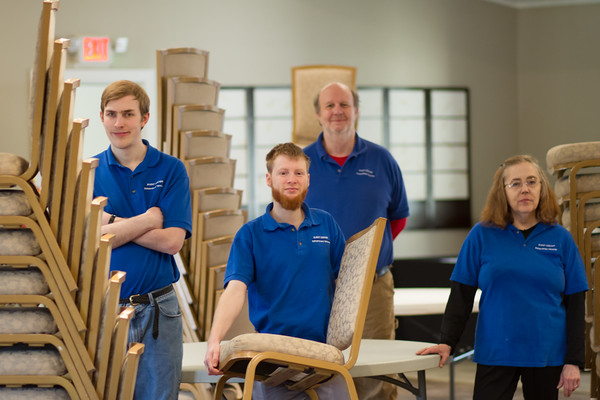 [Speaker Notes: Flagship business]
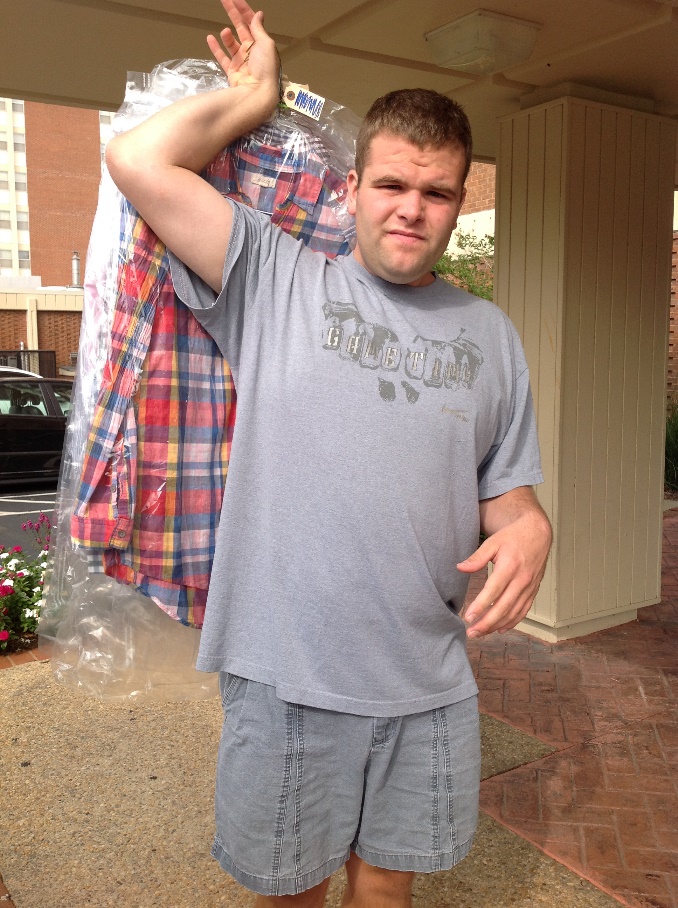 EV Laundry
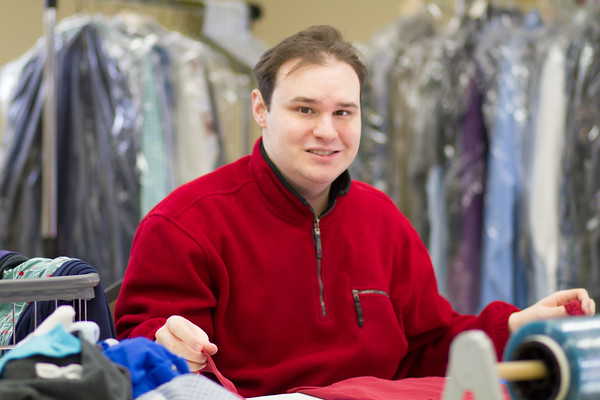 EV Gifts
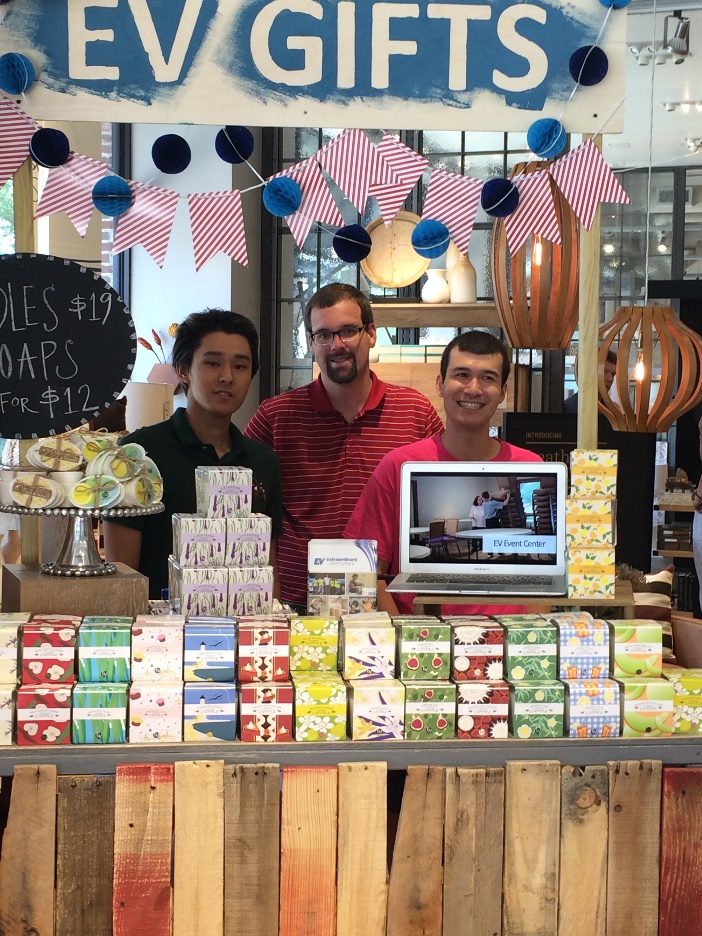 EV Bus Crew
Office Solutions
EV Pets
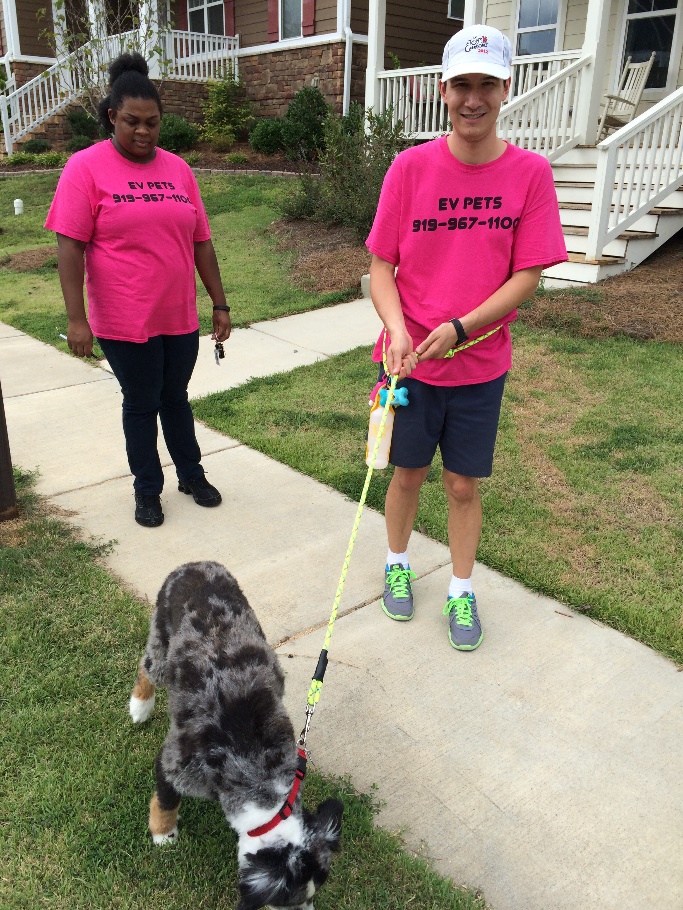 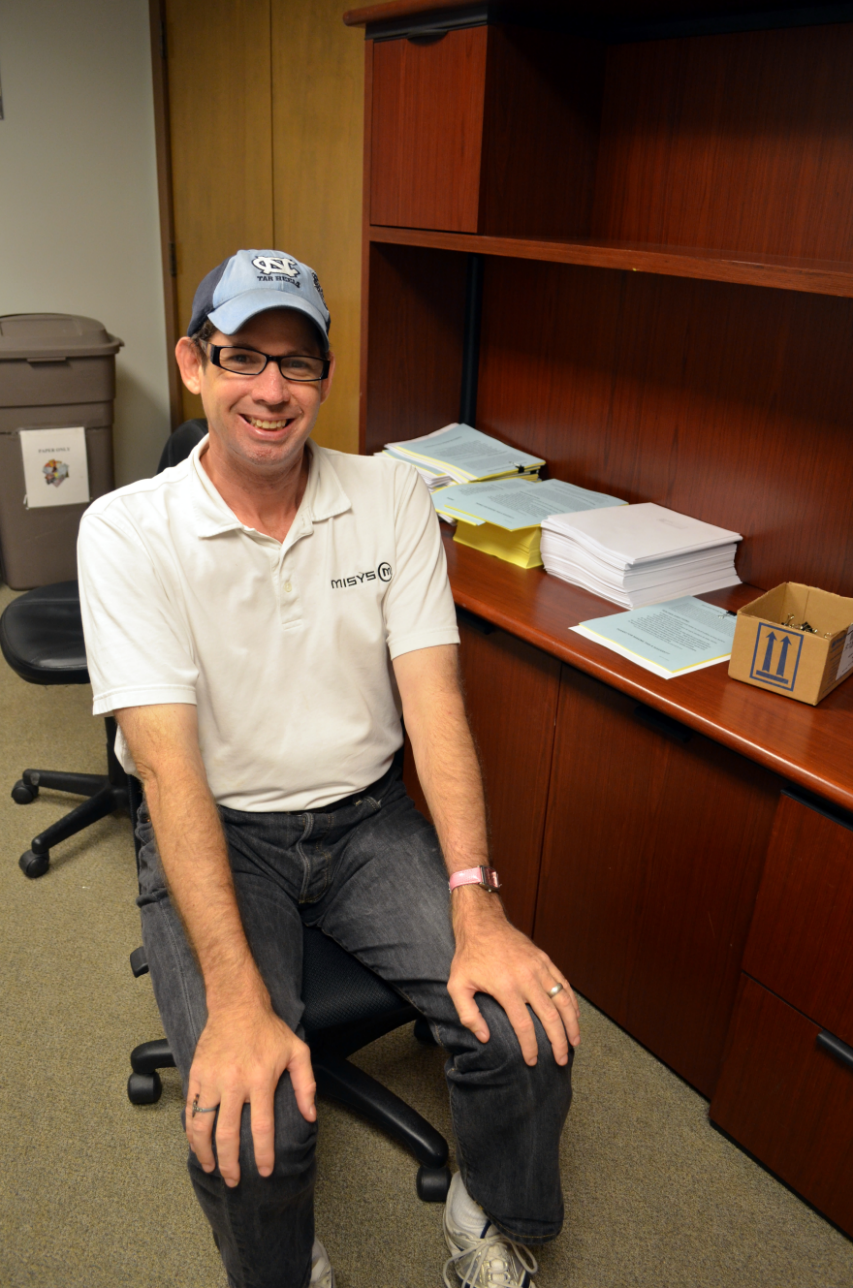 EV Fits the Job Around the Person
A Sample of EV Jobs
Hours of Employment
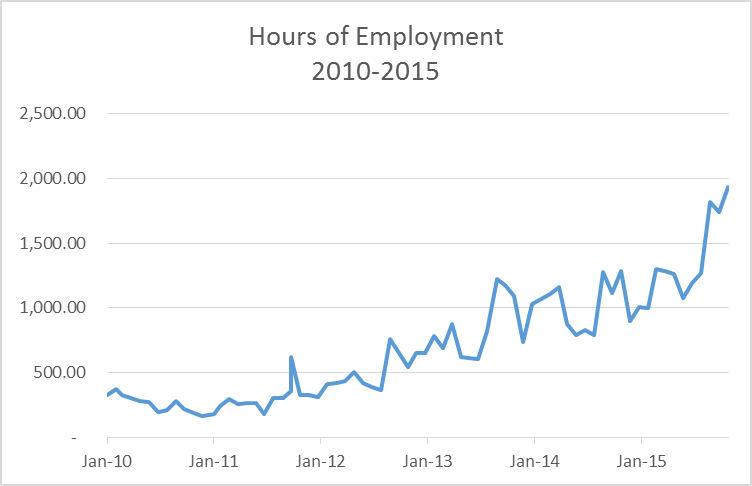 50% Growth
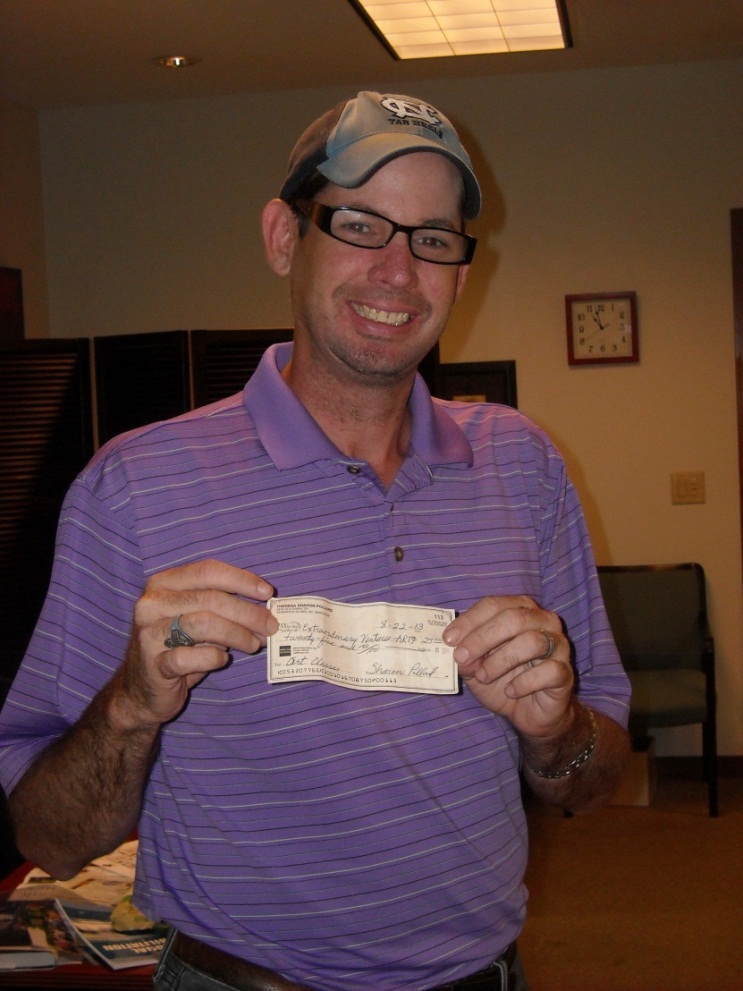 The Real Payoff
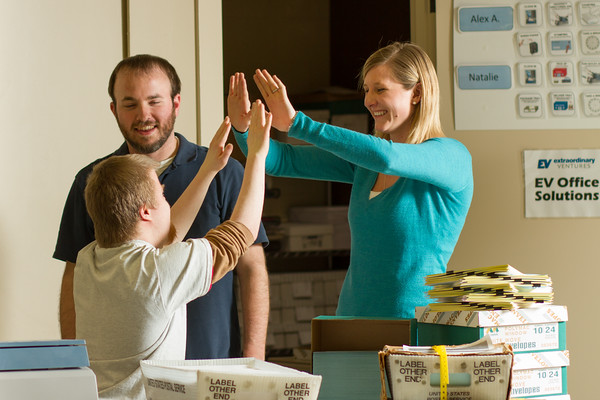 The Real Payoff
Our Goals
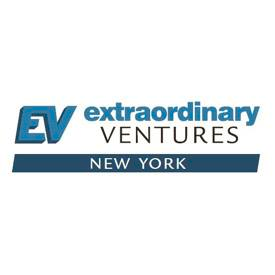 Replication Partners
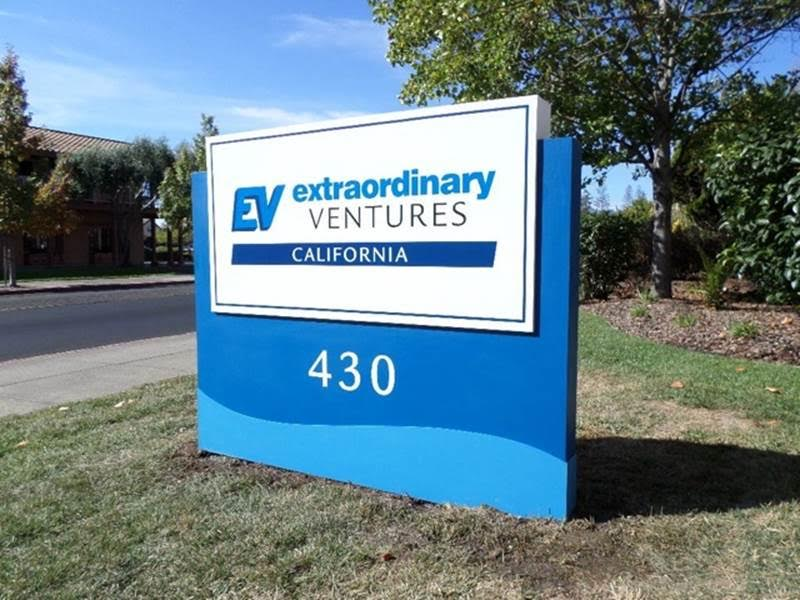 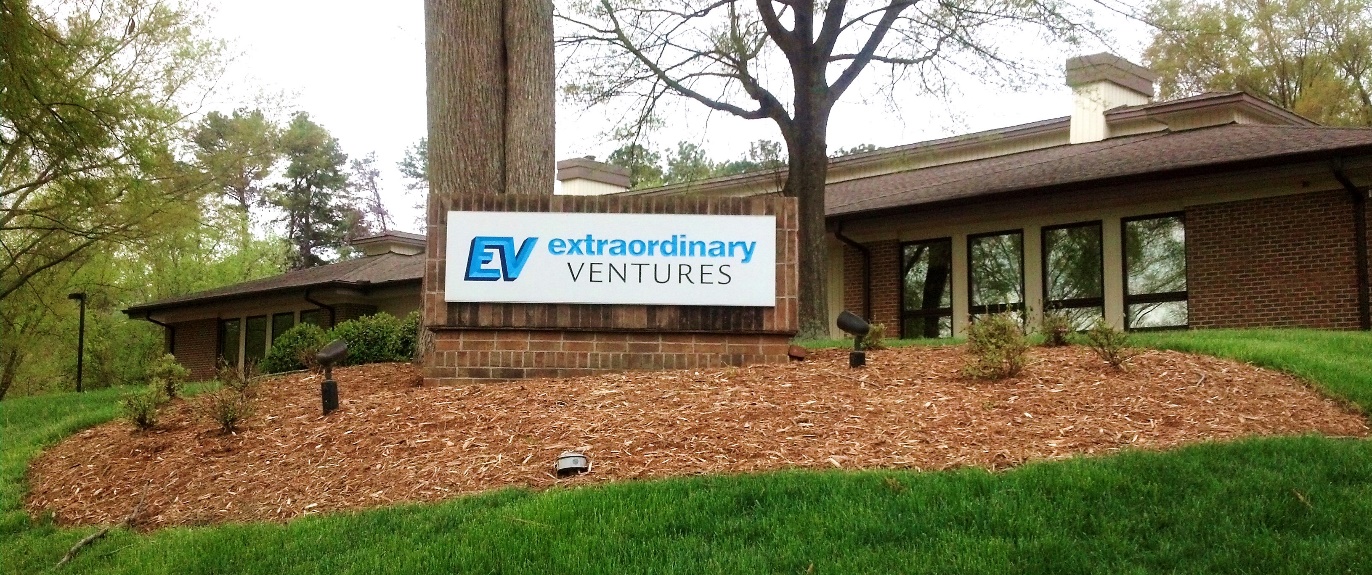 Get started—this is the hardest part!
Focus on local markets
Treat it as a real business
Embrace trial and error
Lessons Learned
www.extraordinaryventures.org